Provider Services Session on Adult Social CareSafeguarding Processes
24th October 2023Belinda KirkSafeguarding Adults Coordinator
Session Outcomes
Gain an understanding of the management of adult safeguarding referrals
Gain an overview of the safeguarding processes and the s42 duty
Legislation, policy framework
The Care Act 2014 – s42 duty
https://www.legislation.gov.uk/ukpga/2014/23/part/1/crossheading/safeguarding-adults-at-risk-of-abuse-or-neglect/enacted 
Statutory Guidance s.14
https://www.gov.uk/government/publications/care-act-statutory-guidance/care-and-support-statutory-guidance
West Midlands Policy and Procedures
https://www.coventry.gov.uk/downloads/file/31335/west_midlands_adult_safeguarding_policy_and_procedures
Making Safeguarding Personal
What this means in practice:
Involve the adult and agree their desired outcomes
Work with the adult to achieve outcomes
Provide advocacy if the adult has difficulties in understanding
Include and inform them throughout the process
Person led, not process led approach

CSAB info leaflets and guides & toolkit: https://www.coventry.gov.uk/msp
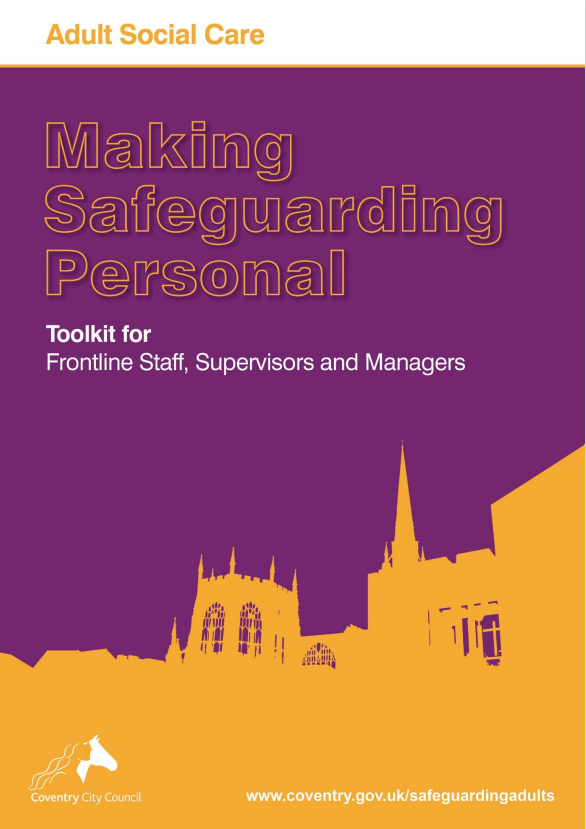 Safeguarding Operating Model
The model of safeguarding operating in Coventry ASC can be described as a dispersed or devolved model whereby safeguarding work is undertaken by all teams. 

Safeguarding concerns can be received by Customer Services, Hospital Team or directly by practitioners undertaking direct casework. Decisions in relation to safeguarding concerns and whether criteria for s.42 enquiry is met are primarily led by Intake and Hospital Teams.
Adult Social Care (ASC) Teams
Community Teams

All Age Disability Team (AAD) - work with adults 18 - 65 who have a lifelong physical impairment, brain injury or learning disability.

Older People’s Team (OP) - work with adults 65+

Both teams have their own intake teams - role is to respond to  Safeguarding concerns, less complex s42 safeguarding enquiries

Both teams have a case management/longer term team – role is to carry out multi-agency/complex s.42 safeguarding enquiries
Adult Social Care (ASC) Teams
Hospital social work team
Based at UHCW, work with adults 18+.  They will respond to safeguarding concerns for adults who are in UHCW, including A&E and observation wards, e.g not just those admitted. Manage most WMAS referrals

Mental Health referrals
Processed by the Mental Health Access Hub (formerly CBS) and then passed to relevant MH Team
Safeguarding process
Responding to concerns– checking immediate safety 
Information gathering – is s.42 criteria met?
Duty to carryout s.42  safeguarding enquiry
‘Causing others’ to make enquiries
Safeguarding meetings
Role of the intake worker responding to a safeguarding concern: checking immediate safety and initial information gathering
If the concern indicates the person is at risk of immediate harm or danger, or in need of medical attention, appropriate services must be called immediately e.g. police, ambulance or GP.
For the majority of situations the most appropriate response will be to gather further information in order to assess the situation, including determining levels of risk, and consider the next steps where necessary.
Make contact with person where possible or their representative  (MSP)
Make contact with referrer and other relevant agencies/services
Section 42 Criteria – 3 Stage Test
The outcome of the information gathering is to determine the following: 
Whether the person to whom the concern relates, has care and support needs, regardless of who commissions the support to meet those needs. 
Whether the person to whom the concern relates is experiencing, or is at risk of, abuse or neglect. 
As a result of their care and support needs, whether the adult is unable to protect themselves.
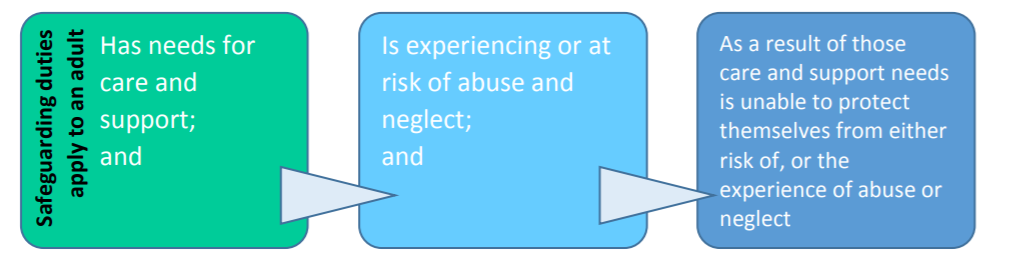 Duty to undertake Section 42 safeguarding enquiry
If the answer to the three criteria questions is yes, then the practitioner has a statutory duty to make a safeguarding enquiry (section 42, The Care Act 2014) 
The only exception to this is if the person declines to engage in the safeguarding enquiry, and they have capacity to make decisions, in which case no further action under the safeguarding procedures will be taken unless: 
Others are identified as at risk
		Or 
There is a public interest in continuing without the adult’s involvement
What is a S42 Safeguarding enquiry?
Definition:
“An enquiry is the action taken or instigated by the local authority in response to a concern that abuse or neglect may be taking place. An enquiry could range from a conversation with the adult, or if they lack capacity, or have substantial difficulty in understanding the enquiry their representative or advocate, right through to a much more formal multi-agency plan or course of action.” 

The Care Act Statutory guidance: https://www.gov.uk/government/publications/care-act-statutory-guidance/care-and-support-statutory-guidance
Feeding back decision making to the referrer
In most cases the worker will feedback the decision following information gathering, directly with the referrer.  Usually by telephone, or by formal email template if telephone contact has not been possible.
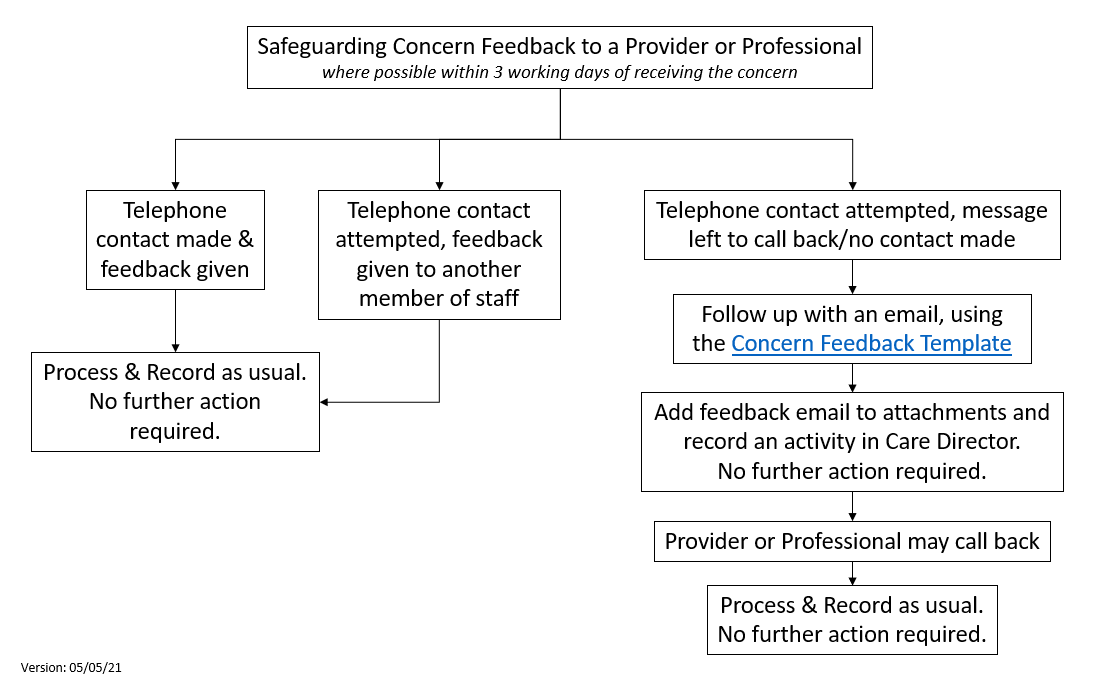 Lead Enquiry Officer’s role
ascertain the adult’s views and wishes 
establish facts  
assess the needs of the adult for protection, support and/or safeguarding plan
protect from the abuse and neglect, in accordance with the wishes of the adult 
make decisions as to what follow-up action should be taken with regard to the person or organisation responsible for the abuse or neglect
Lead Enquiry Officer’s responsibilities
Has overall responsibility to ensure that: 
The action being taken by organisations is co-ordinated and monitored 
The person is involved in all decisions that affect their daily life as far as possible 
Those who need to know are kept informed 
Consultation with relevant people and agencies takes place 
Cause others to make enquiries
Bring together findings and recommendations in an Enquiry Officers Report
Causing others to make enquiries
Although the local authority is the lead agency for making enquiries, it may require others to undertake them. 
They may be a housing support worker, a GP or other health worker such as a community nurse
Examples of causing others to make enquiries are: 
Where a crime is suspected and referred to the police, then the police must lead the criminal investigations, with the local authority’s support where appropriate, for example by providing information and assistance 
Health professionals (community services or health professionals within a nursing/independent provision) should undertake enquiries and treatment plans relating to medicines management or pressure sores  
Internal care provider investigations, where there has been acts of omissions by employed staff,
Causing others to make enquiries
Lead enquiry officer should:

Make request verbally – explain key lines of enquiries/provide timescales
Follow up in writing and provide templates 
Provide any additional support/clarification as required
Causing others to make enquiries guidance
Links to causing others templates (SG5) and CSAB guidance: https://www.coventry.gov.uk/downloads/download/6847/safeguarding_adult_enquiry_process_templates 
CSAB Causing others to make enquiries: https://www.coventry.gov.uk/downloads/file/37094/causing_others_to_make_enquiries
CSAB Causing others to make enquiries: Guidance for Frontline staff Supervisors and managers:
https://www.coventry.gov.uk/downloads/file/37095/causing_others_to_make_enquiries_leaflet
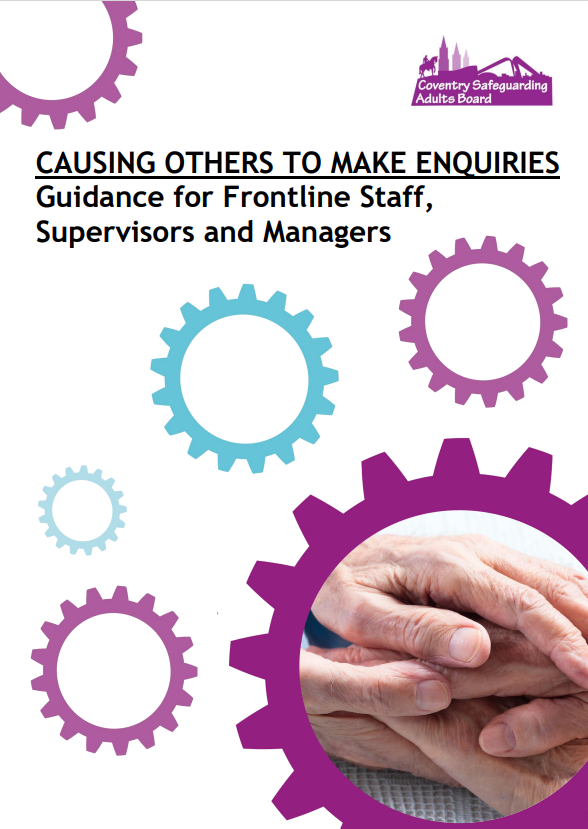 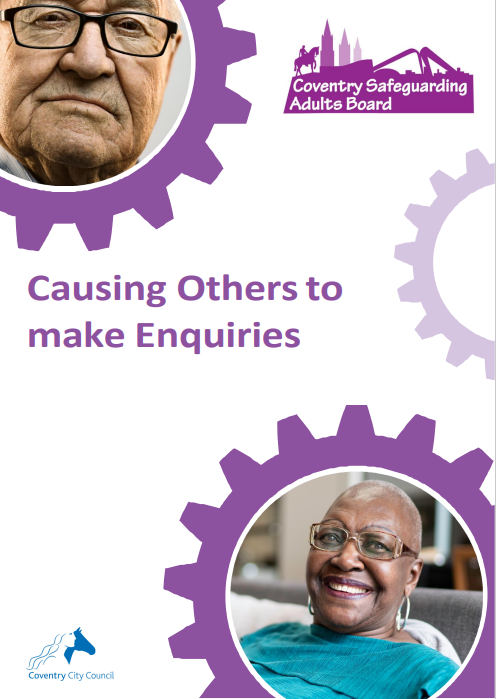 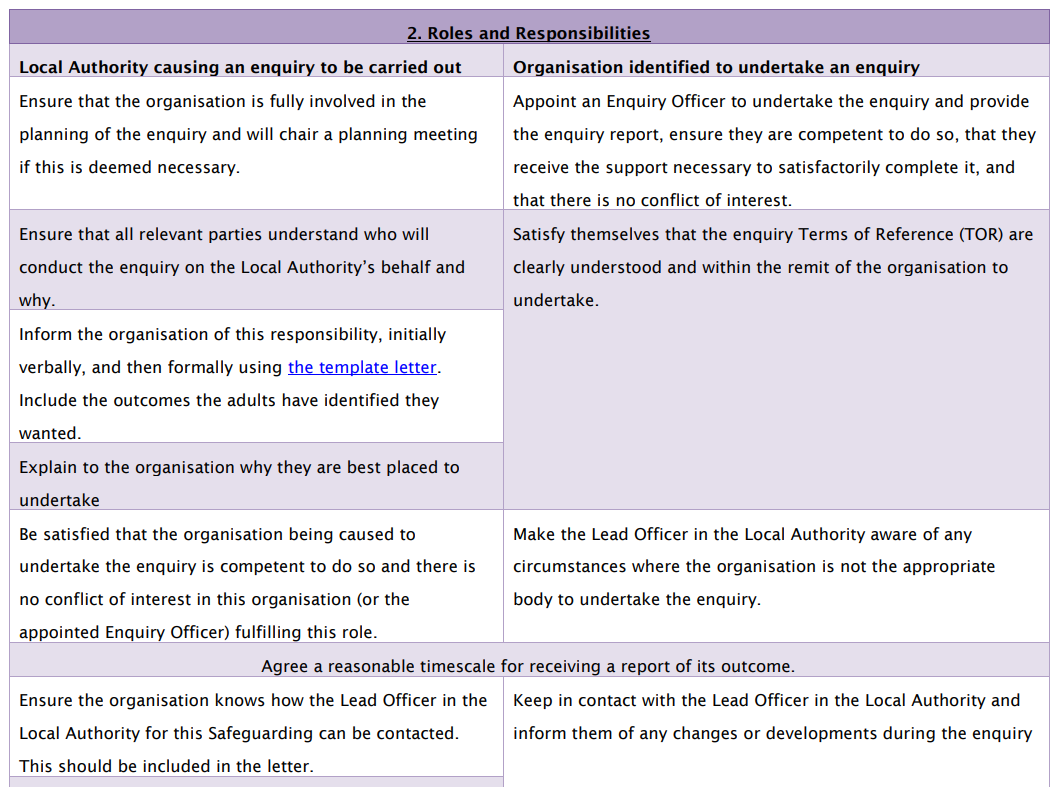 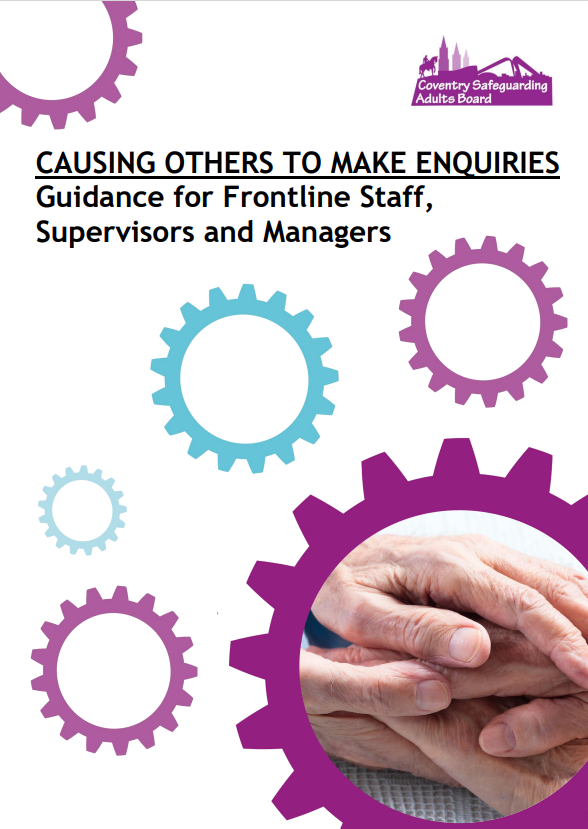 Page 3 - https://www.coventry.gov.uk/downloads/file/37095/causing_others_to_make_enquiries_leaflet
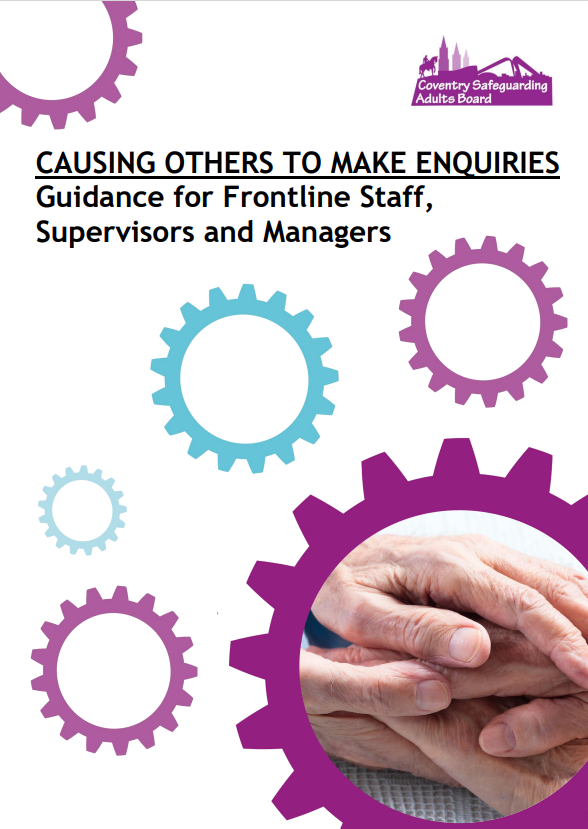 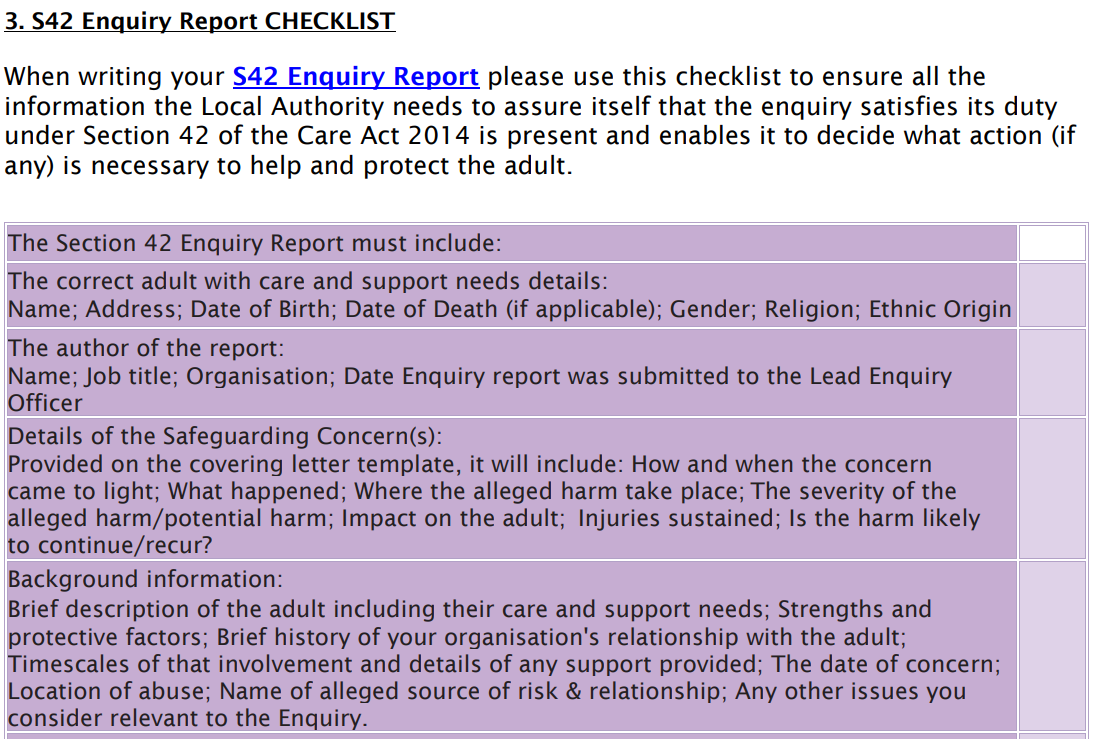 Page 4 - https://www.coventry.gov.uk/downloads/file/37095/causing_others_to_make_enquiries_leaflet
Safeguarding meetings
Can be held at any stage. Eg planning meeting, review of a protection plan, most will be once enquiries are concluded
Coordinated by the social worker
Chaired by the Team Leader and minuted
No specific timescales – timely and proportionate to the enquiry
All relevant professionals/agencies involved are invited
The person or their representative and/or family are invited
Attendees should receive the investigating officers report (SG4) in advance of the meeting
Held virtually or in person in public buildings or in the person’s home where appropriate
Discuss the concerns and share facts and findings and persons wishes
Review risk assessment and decide if a safeguarding plan is needed or amend where necessary  
Identify and agree further actions and/or enquiries, 
Decision to close/continue safeguarding processes
Safeguarding recording forms
SG1 – ASC internal data recording form
SG2 – Safeguarding Plan – Strengths and Risks Assessment Tool
SG3 – Safeguarding Meeting notes
SG4  - Enquiry Officers Report
SG5 – Causing others to make enquiries
SG5a covering letter
SG5b Chronology of information

Link to SG5 templates: https://www.coventry.gov.uk/downloads/download/6847/safeguarding_adult_enquiry_process_templates
Managerial top tips
Engage the referrer, keep informed and let them know the outcome (within limits and any exceptions i.e., WMAS)
Make decision to proceed in a timely manner – using an alternative route to enquiry? make sure it happens and can address the issue or concern
It’s a qualified worker role once decision is made to progress to S42 safeguarding enquiry
Promote involvement of person, it’s all about them – Make Safeguarding Personal, no action/decisions without involvement and agreement of the person
Make use of ‘causing others’ documentation to support partner agencies with expectations and to evidence their investigations
Don’t have meetings for meetings sake but where you do plan ahead, have an agenda and be a supportive chair, work with and brief the minute taker
Any questions?